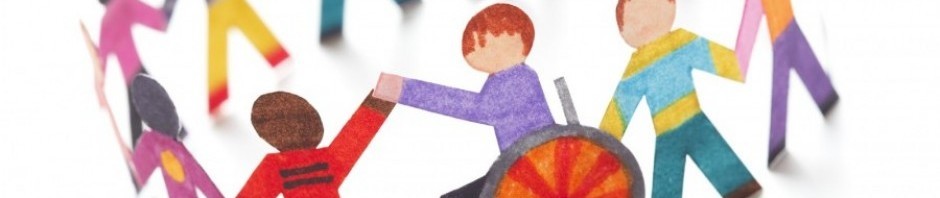 Μαθητές με βαρηκοΐα στην 8η ΕΑΕ
Αλεξανδρούπολη 10/4
[Speaker Notes: Δεν έχω ειδίκευση-απλή καταγραφή σχετικά με την εκπαίδευση βαρηκόων]
ΠεριοχΗ Ερευνας
8η περιφέρεια ΕΑΕ
Εκπαιδευτικές περιφέρειες ΠΕ & ΔΕ των Νομών Έβρου, Ροδόπης, Ξάνθης, Καβάλας, Δράμας & Σερρών
ΕρΩτημα ΣΣ ΕΑΕ 8ης
Παρακαλούμε, να μου γνωστοποιήσετε εγγράφως, από στοιχεία που διατηρούνται στην υπηρεσία σας, τον αριθμό των μαθητών με κώφωση και βαρηκοΐα που φοιτούν σε σχολεία της περιοχής ευθύνης σας με:
Ακουστικά
Κοχλιακό εμφύτευμα
Τίποτε απ’ τα παραπάνω
 Όπως επίσης και το είδος της τυχόν υποστήριξης(δομή ΕΑΕ, ΤΕ παράλληλη) που λαμβάνουν.
ΑποδΕκτες
ΚΕΔΔΥ Δράμας
ΚΕΔΔΥ Σερρών
ΚΕΔΔΥ Καβάλας
ΚΕΔΔΥ Ξάνθης
ΚΕΔΔΥ Ροδόπης
ΚΕΔΔΥ Έβρου
ΥποστΗριξη(Ν3699/2008)
Τυπικό σχολείο
Σχολείο Κωφών
Παράλληλη στήριξη
Τμήμα Ένταξης κωφών
Τμήμα Ένταξης
Ειδικό Σχολείο
[Speaker Notes: Η περίπτωση της εσωτερικής μετανάστευσης Καβάλας]
ΕνΟτητα ΞΑνθης
Ενότητας Ξάνθης φοιτούν δεκαεπτά (17) μαθητές με προβλήματα ακοής (κώφωση, βαρηκοΐα). Από αυτούς οι οχτώ (8) φέρουν ακουστικά βαρηκοΐας, πέντε (5) κοχλιακό εμφύτευμα και τέσσερις (4) τίποτε από τα παραπάνω.
[Speaker Notes: Η περίπτωση της μειονότητας]
ΣτοιχεΙα μαθητΩν με προβλΗματα ακοΗς στην ΞΑνθη
ΒΑΘΜΙΔΑ ΕΚΚΠΑΙΔΕΥΣΗΣ
ΦΥΛΛΟ
ΣχολεΙο ΚωφΩν ΕυμοΙρου ΞΑνθης
[Speaker Notes: Έλλειψη παιδιών-μουσουλμάνοι μαθητές-χαμηλό γνωστικό-συνεκπαίδευση με το Δημ. Ευμοίρου σε ελάχιστα μαθήμταα]
ΣχολεΙο ΚωφΩν ΕυμοΙρου ΞΑνθης
Συνεκπαίδευση(γυμναστική, αισθητική αγωγή) 
Μουσουλμάνοι 
Νοηματική & χειλιανάγνωση 
Χαμηλή κοινωνικοοικονομική προέλευση
Μη αποδοχή & δυσκολία αντικατάστασης ακουστικού
Φθίνων αριθμός μαθητών
ΣτοιχεΙα μαθητΩν με προβλΗματα ακοΗς στην Καβαλα
Ενότητας Καβάλας φοιτούν εννιά (9) μαθητές με προβλήματα ακοής (κώφωση, βαρηκοΐα). Από αυτούς οι εφτά (7) φέρουν ακουστικά βαρηκοΐας και οι δύο (2) κοχλιακό εμφύτευμα.
[Speaker Notes: Η περίπτωση δυο μαθητών στη Α΄ τάξη με διαφορετικές στάσεις]
ΒΑΘΜΙΔΑ ΕΚΚΠΑΙΔΕΥΣΗΣ
Υποστήριξη ΚαβΑλα
ΦΥΛΛΟ ΚΑΒΑΛΑ
Στοιχεια μαθητών με προβληματα ακοης στις Σερρες
Ενότητας Σερρών φοιτούν εννιά (9) μαθητές με προβλήματα ακοής (κώφωση, βαρηκοΐα). Από αυτούς οι τέσσερις (4) φέρουν ακουστικά βαρηκοΐας, τέσσερις (4) κοχλιακό εμφύτευμα και ένας (1) τίποτε από τα παραπάνω.
ΒΑΘΜΙΔΑ ΕΚΚΠΑΙΔΕΥΣΗΣ
Υποστήριξη ΣερρΩν
ΦΥΛΛΟ
ΣτοιχεΙα μαθητών με κΩφωση βαρηκοΙα στο ΝομΟ ΡοδΟπης
ΣτοιχεΙα μαθητών με προβλΗματα ακοΗς στη ΔρΑμα
Ενοτητα εβρου
Ενότητας Έβρου φοιτούν είκοσι τέσσερις (24) μαθητές με προβλήματα ακοής (κώφωση, βαρηκοΐα). Από αυτούς οι δεκαέξι (16) φέρουν ακουστικά βαρηκοΐας και οι οχτώ (8) κοχλιακό εμφύτευμα.
Επιπλέον πέντε μαθητές δεν έχουν φοιτήσει
[Speaker Notes: Ο αγαπημένος Έβρος που είναι και ο οικοδεσπότης]
Στοιχεια μαθητών με προβληματα ακοης στον εβρο
ΒΑΘΜΙΔΑ ΕΚΚΠΑΙΔΕΥΣΗΣ
Υποστήριξη Εβρος
ΦΥΛΛΟ
ΑΜΘ & ΣΕΡΡΩΝ
Υποστήριξη ΑΜΘ & ΣΕΡΡΩΝ
[Speaker Notes: Η παράλληλη σε κίνδυνο]
ΦΥΛΛΟ ΑΜΘ & ΣΕΡΡΩΝ
Εκ μέρους των ΚΕΔΔΥ ΑΜΘ & Σερρώνευχαριστώ